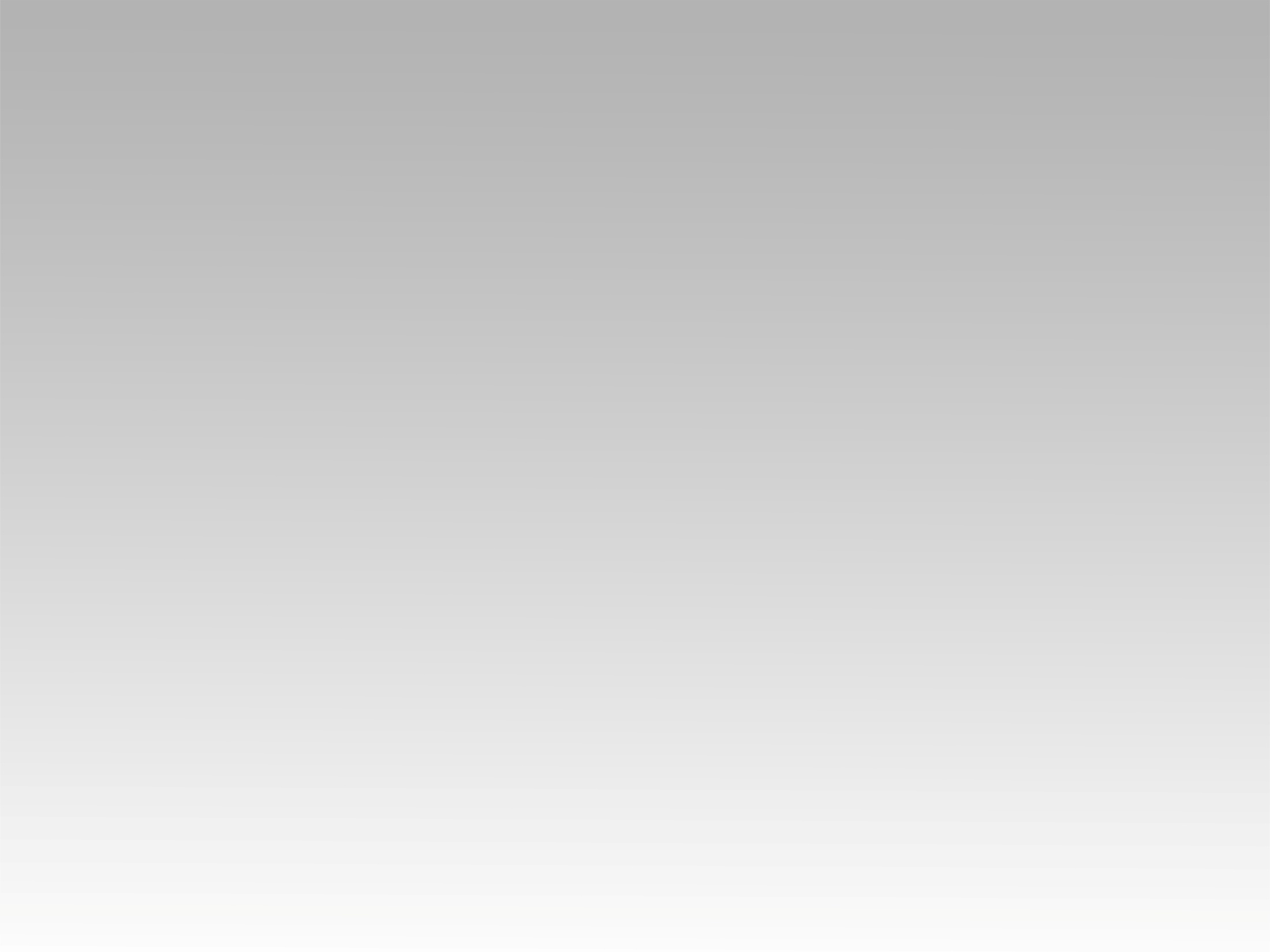 تـرنيــمة
اِختَبَرتَني يا إلَهــي
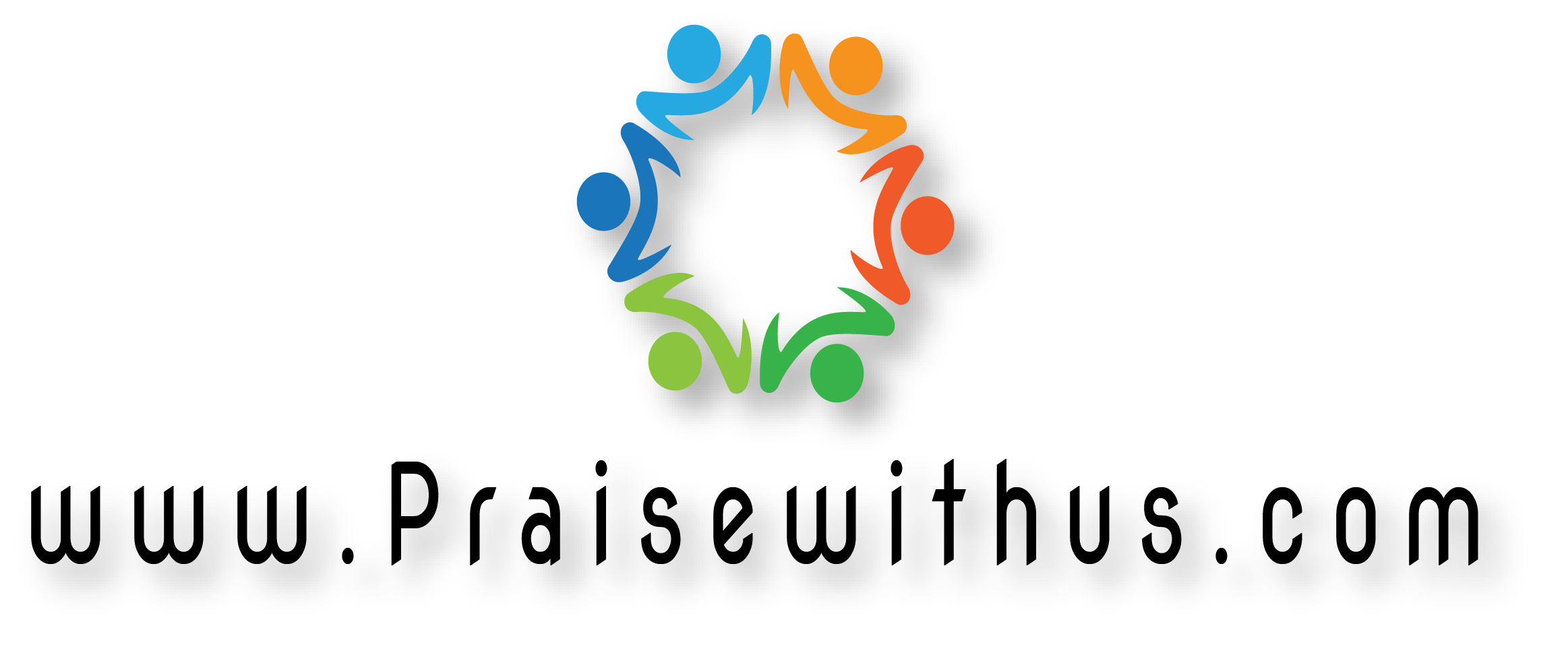 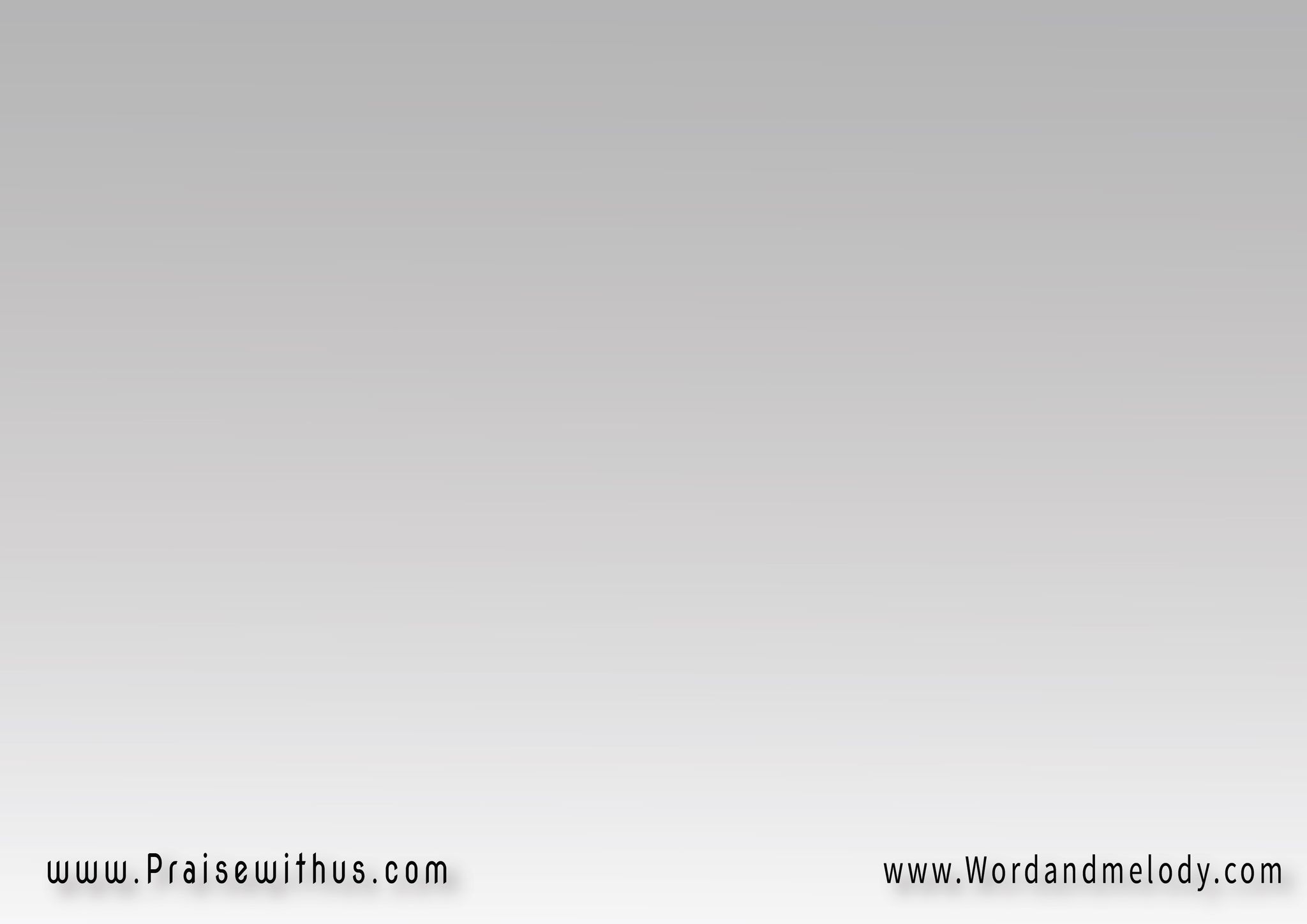 1- اِختَبَرتَني يا إلَهــي   وَعَرَفتَ دَاخِلــيوَجُلوسي وَقيامــــــــي   وَجَميــعَ سُبُلـــيوَلقد فهـِمتَ فِكـــــــري   مِن بَعيدٍ يا حَكيمْوَعَرَفتَ كُلَّ قلبــــــــي   وَطريقي يا عَليمْ
ekhtabartani ya elahi   wa aarafta dakheliwa jolosi wa qiami   wa jameeaa soboliwa laqad fahemta fekri   men baaeeden ya hakimwa aarafta kolla qalbi   wa tareeqi ya aaleemLord, You tested me and knew what is inside me, my 
ups and downs and all my ways. You appreciate my 
mind from afar and You knew all my heart Lord.
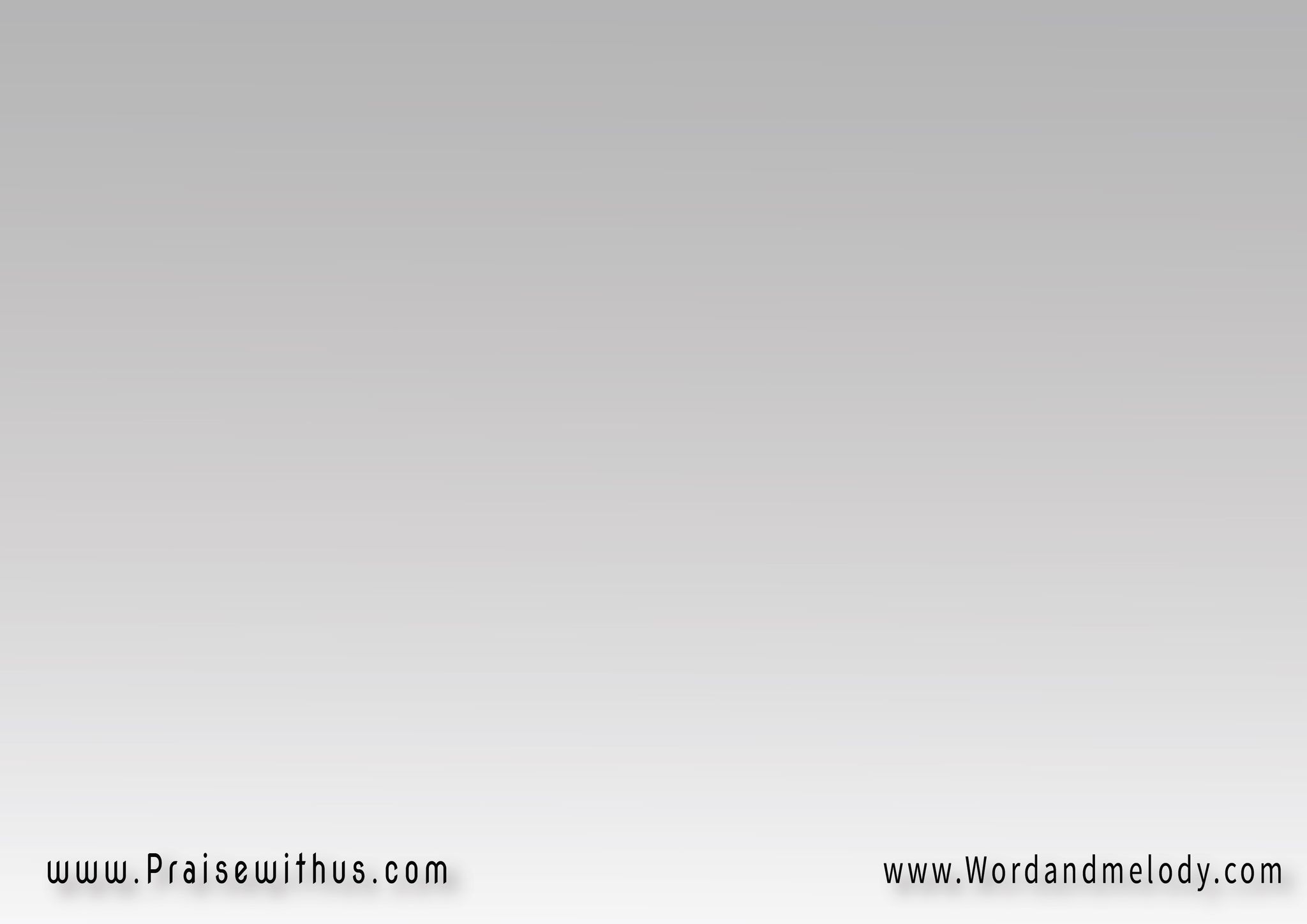 2- ليسَ شَيءٌ عَنكَ يَخفَـى   لا وَلا أيُّ كــــلامْكُلَّ قَوْلٍ في لِسَانـــــــــــي   قد عَرَفتَ بالتَّمَـامْأنتَ خَلفــــــي وَأمَامــــــي   أنتَ قد حَصَرتَنييَدُكَ العَليَـــــاءُ فوقـــــــــي   وَبهــــا ثبَّتَّنـــــي
laysa shayaon aanka yakhfa   la wala ayyo kalamkolla qawlen fi lesani   qad aarafta belttamamanta khalfi wa amami   anta qad haSartaniyadoka alaaliaao fawqi   wa beha thabattaniNothing is not known to You; things or words in 
my tongue. You are in front and behind and 
around me. Your hand controls me from above.
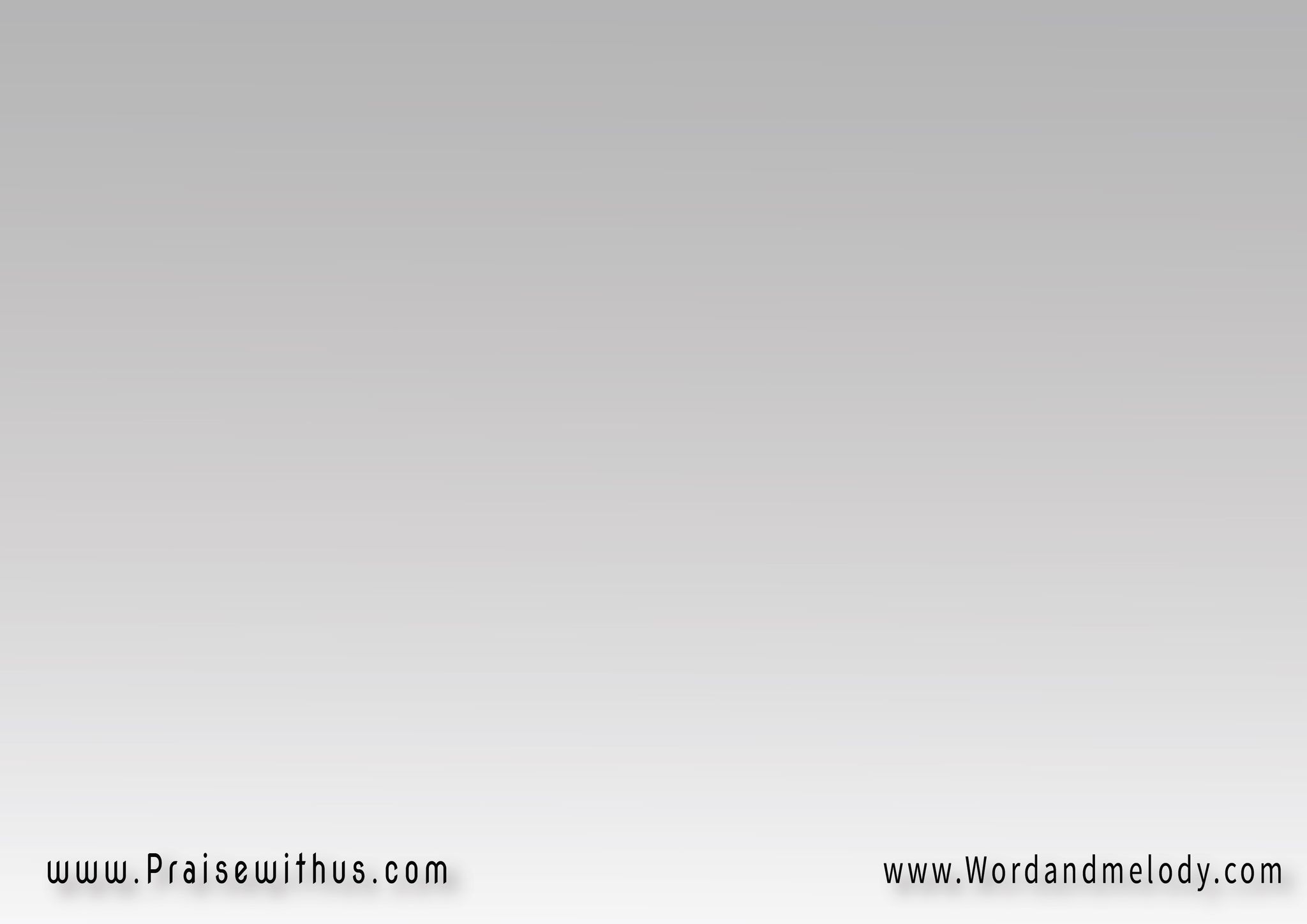 3- إن صَعَدْتُ لِلأعَالـي   أو فرَشتُ في القُبُـورْأو أخَذتُ لي جَنــاحَـــاً   أو سَكَنتُ في البُحُورْفهُنَـــــــــاكَ أنتَ تَهدِي   قَدَمَـــــــــايَ يا قَديرْوَيَدَاكَ تُمسِكانــــــــــي   حَيْثُمــــــــا أنا أسيــرْin Saaadto lel aaali   ao farashto fil qoboorao akhathto li janahan   ao sakanto fil bohoorfa honaka anta tahdi   qadamayya ya qadeerwa yadaka tomsekani   haythoma ana aseerIf I go to heaven or to graves, or if I fly or live in
 the oceans you will be there leading my feet and
 your hands holding me.
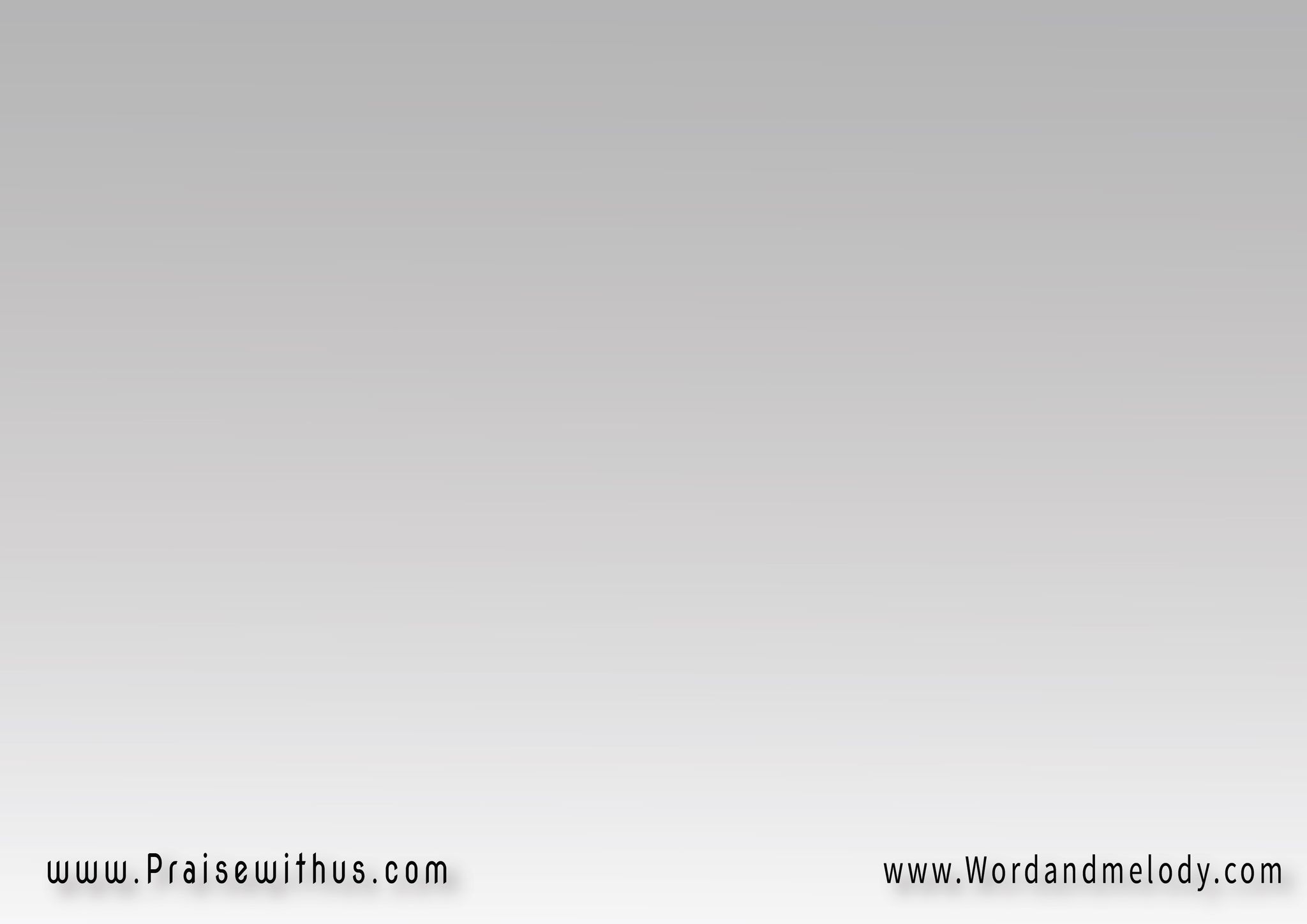 4- قُلتُ يَغشَاني ظلامٌ   فإذا حَوْلــي ضِيَاءْفلَدَيْكَ لَيْسَ لَيْـــــــلٌ   أنتَ يا نورَ السَّمَاءْإنَّما اللَّيلُ مُضِــــيءٌ   عِندَ رَبِّي كالنَّهَـارْوَالظَّلامُ مِثلُ نـــــورٍ   مُشرِقٍ لقد أنــــارْ
qolto yaghshani zalamon   fa etha hawli Diaafa ladayka laysa laylon   anta ya nora assamaaennama allaylo moDeeaon  aenda rabbi kalnnaharwazalamo methlo nooren  moshreqen laqad anarI expected darkness but found light, there is no 
darkness withYou; You are the light of heaven. 
Night is like day for You Lord.
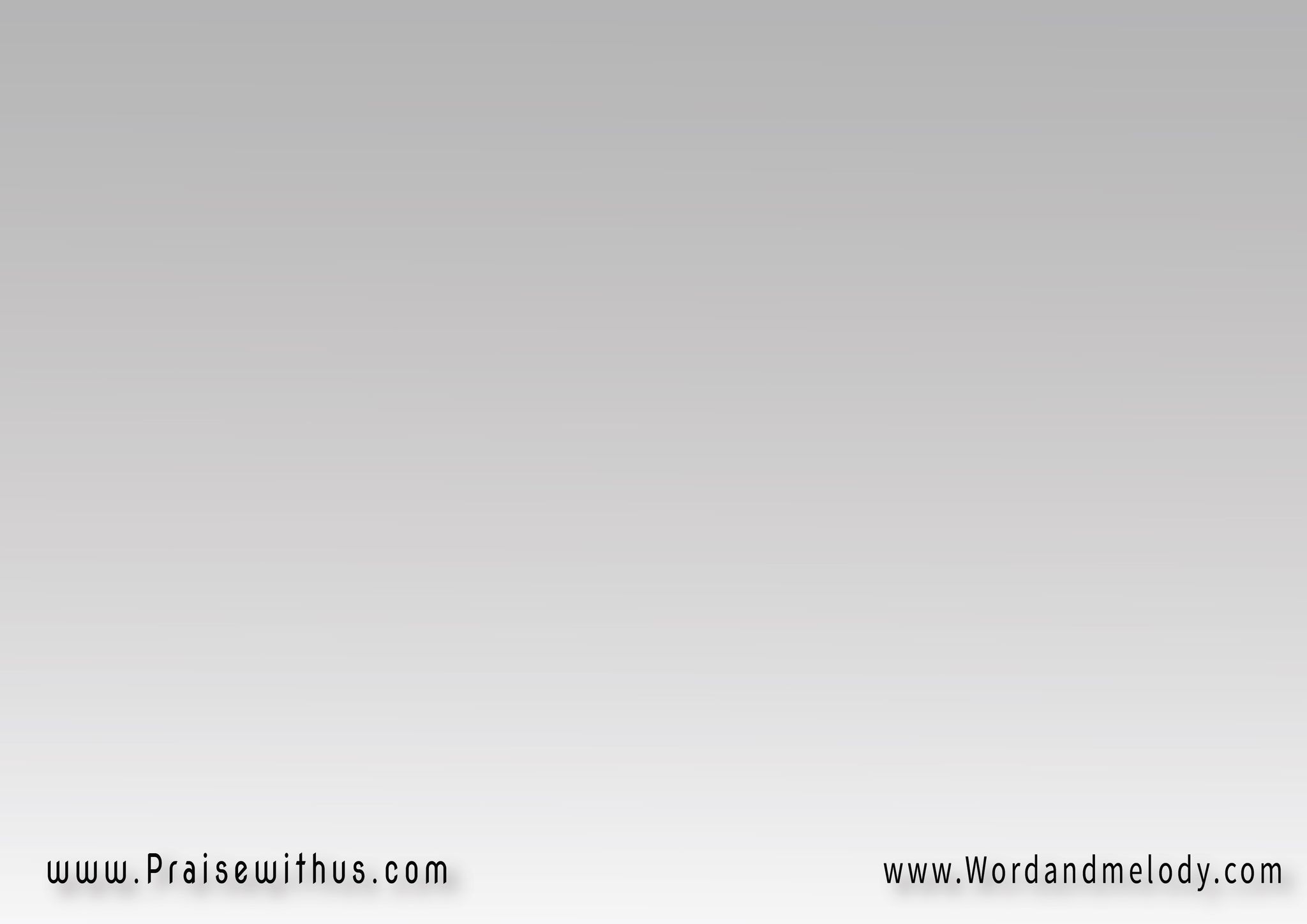 5- اِختَبرني يا إلَهي   وَامتَحِنِّـــــي يا خَبيرْفاحِصَاً قلبــي وَلُبِّـي   عَارِفاً ما في الضَّميرْإن رَأيْتَ فيَّ مَيْـــــلاً   لِلطَّريـــــــقِ البَاطِلِاِهْدِ نفسي وَحَيَاتــــــي   لِلطَّريـــــــقِ الكامِلِ
ekhtaberni ya elahi   wamtahenni ya khabeerfaheSan qalbi wa lobbi   aarefan ma filDDameerin raayta fia maylan   lettareeqi albateliehdi nafsi wa hayati   fittareeqi alkameliLord try me and examine my heart. If You see
 any deviation to wrong, please lead my life in the perfect way.
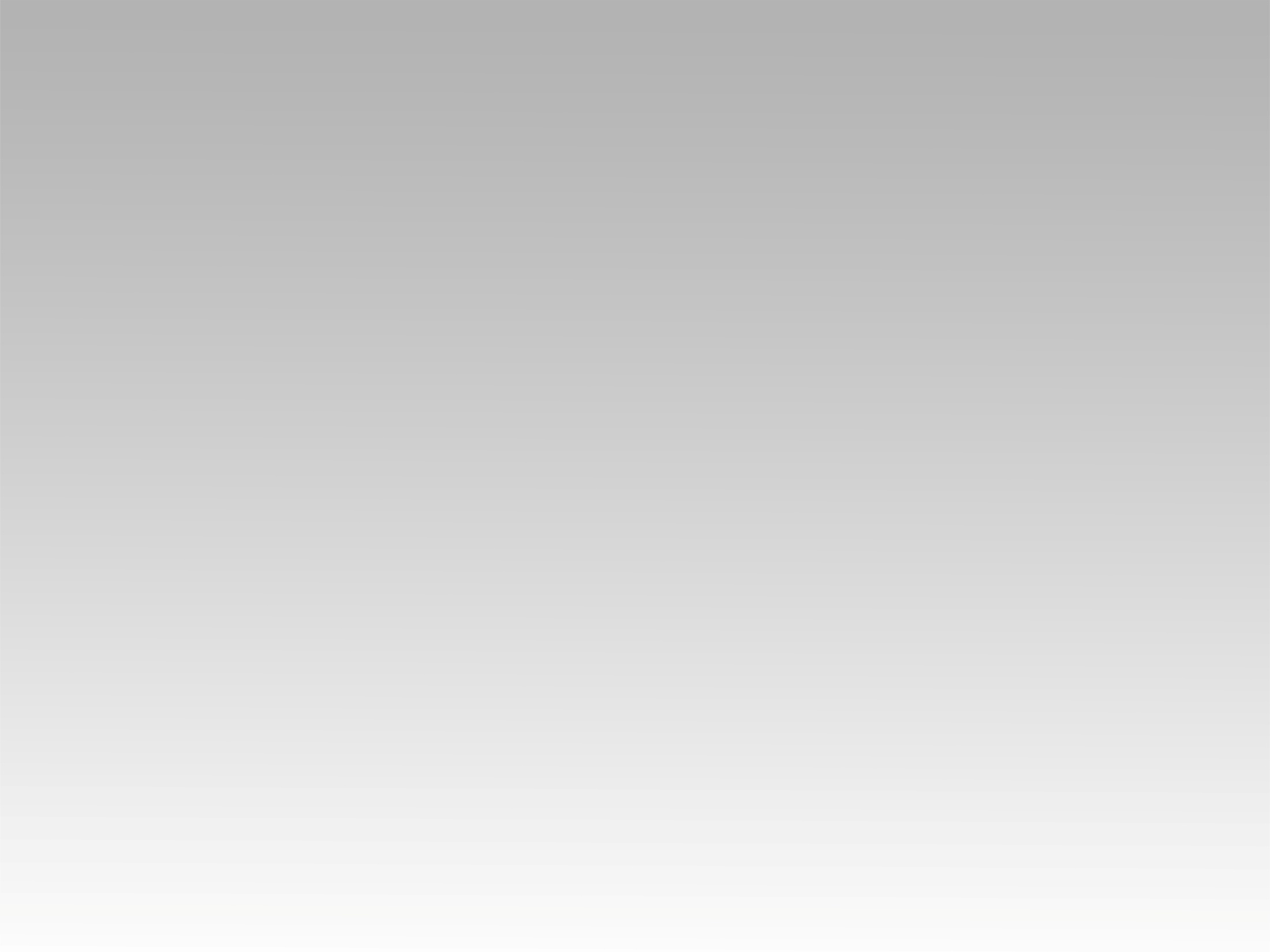 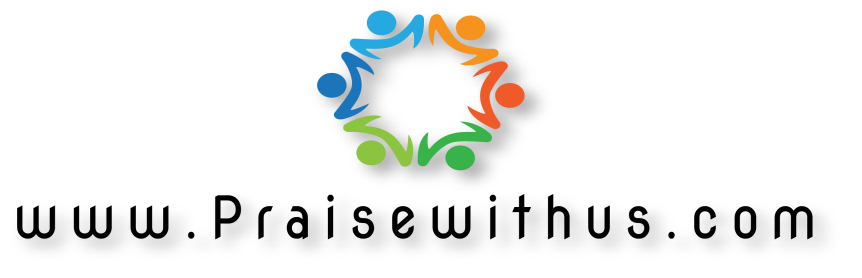